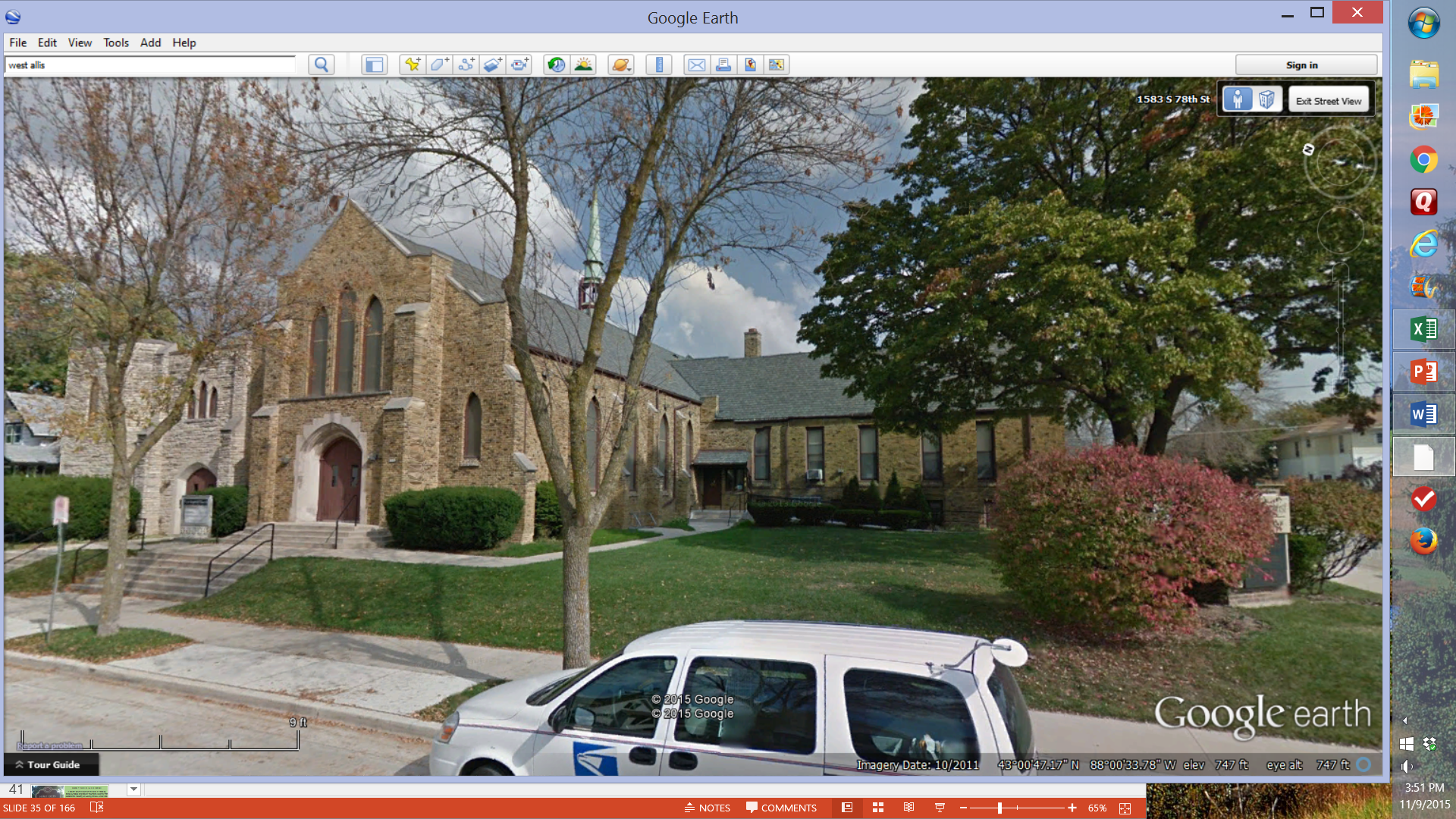 Our Story:

First Baptist Church of West Allis

1.   Settling in Wisconsin Territory in 1830s
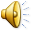 Eastern Wisconsin Territory 1830
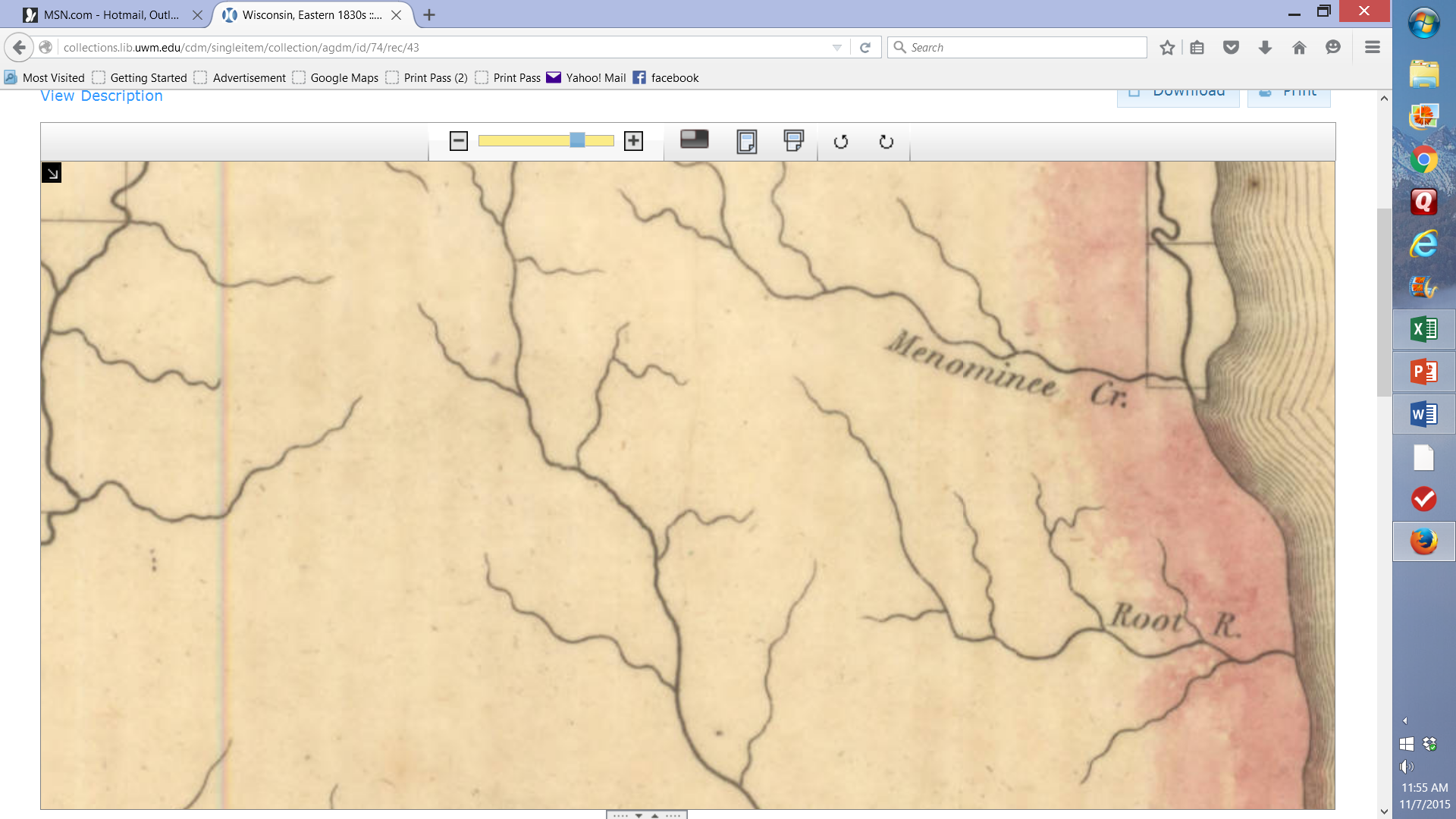 Milwaukee R.
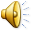 United States in 1840
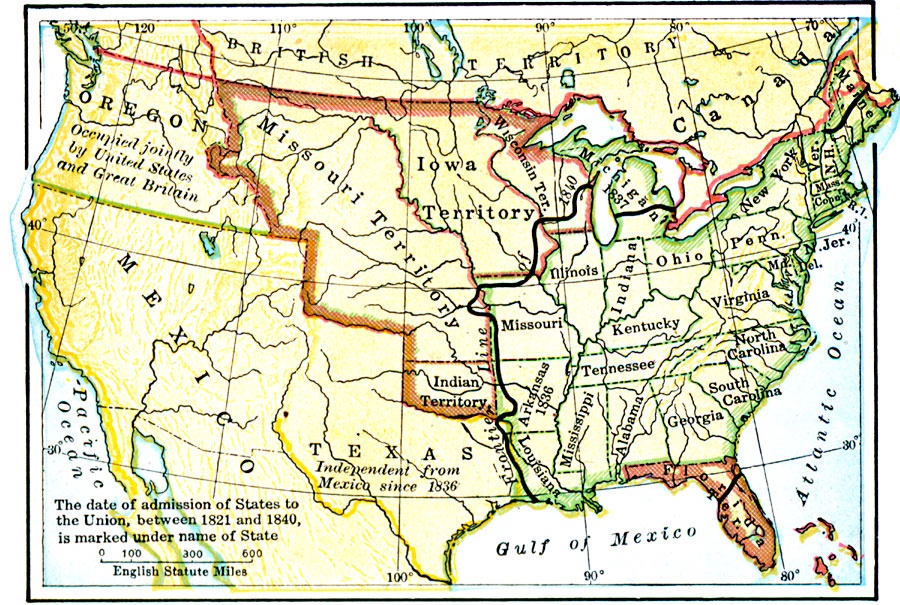 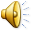 United States in 1840
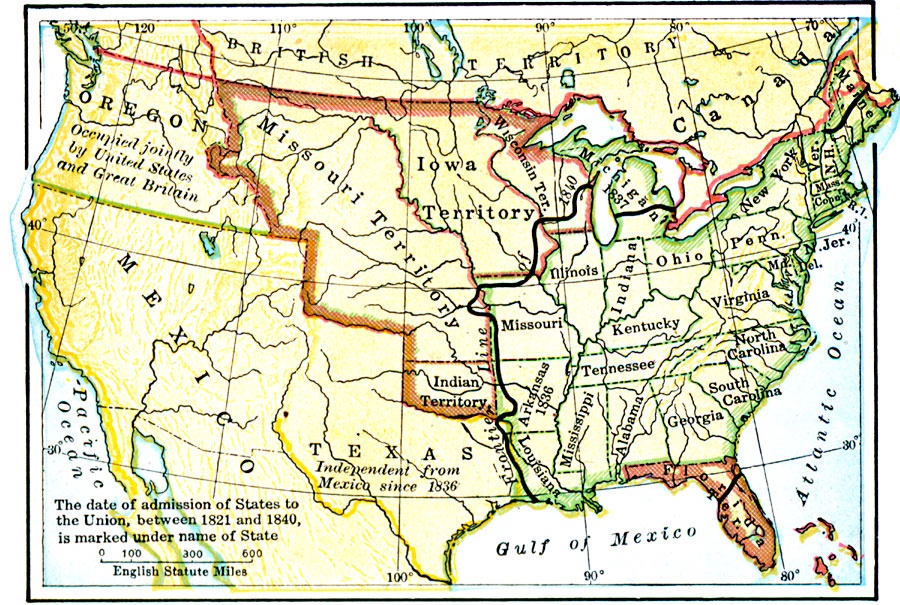 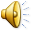 United States in 1840
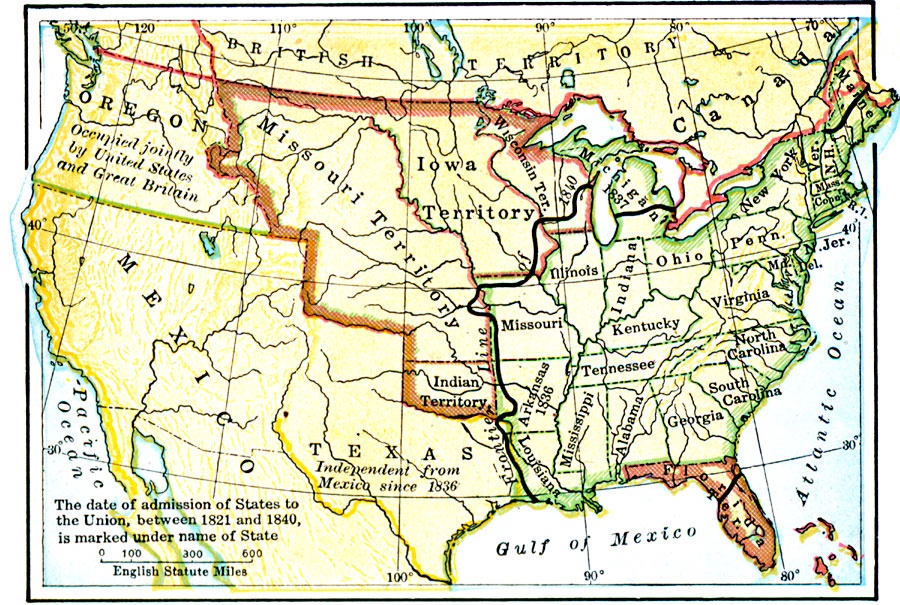 Erie Canal
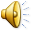 United States in 1840
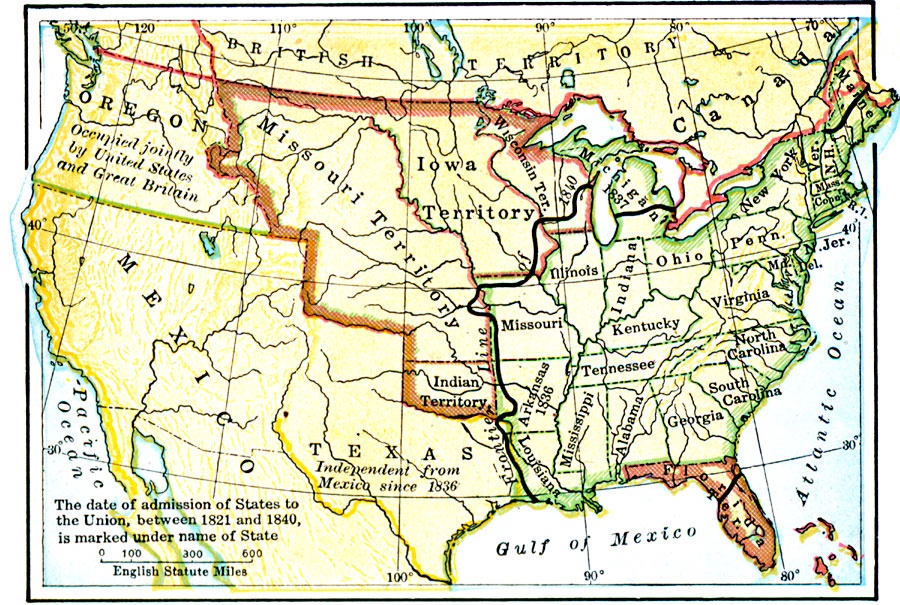 Erie Canal
Horse, ox, wagon, foot
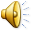 1835
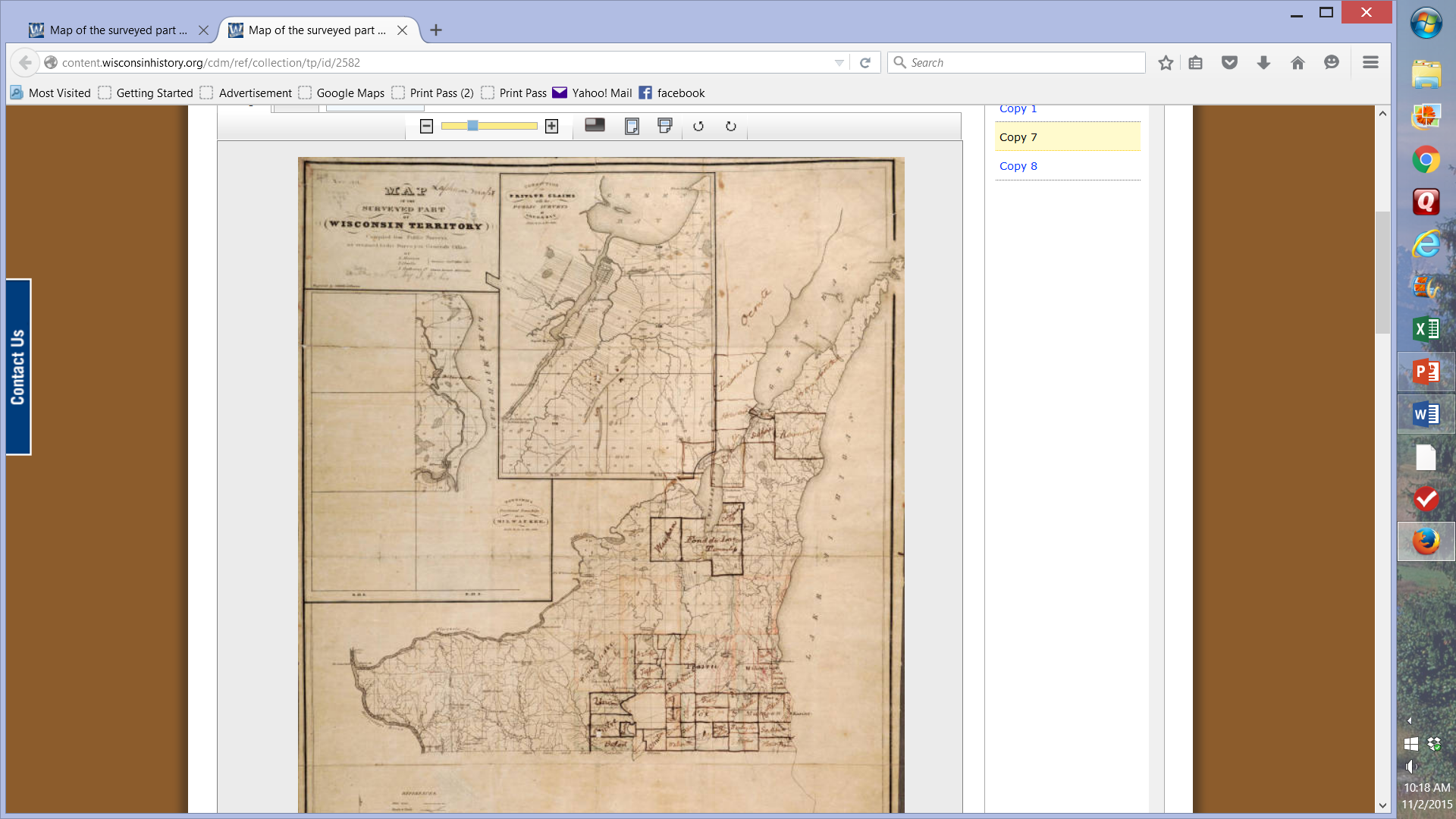 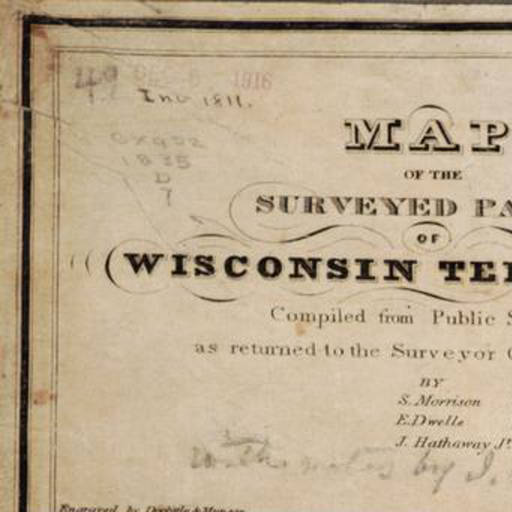 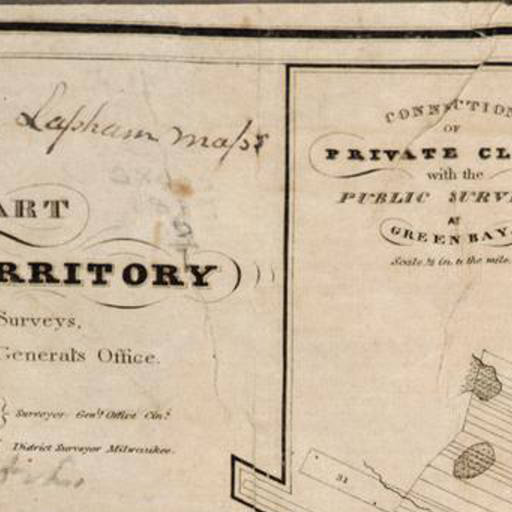 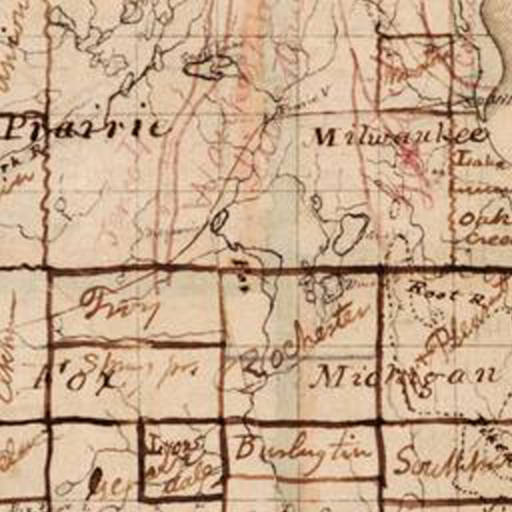 Milwaukee County
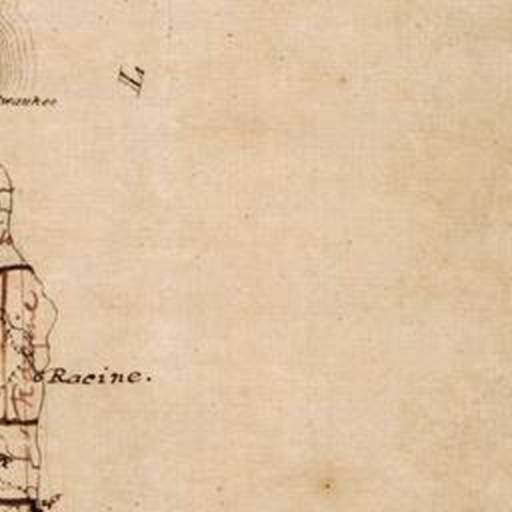 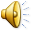 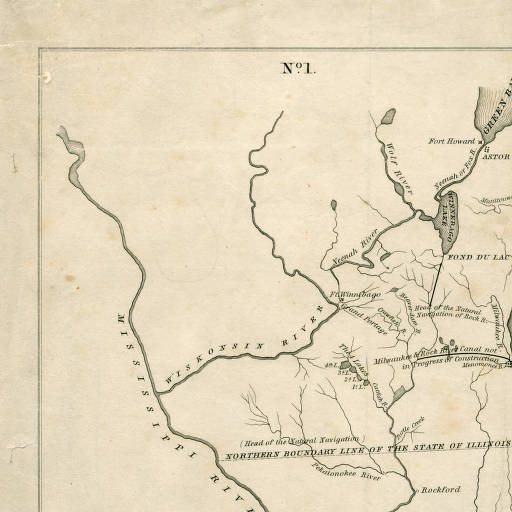 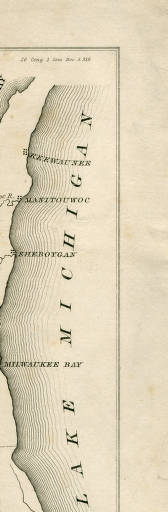 1836
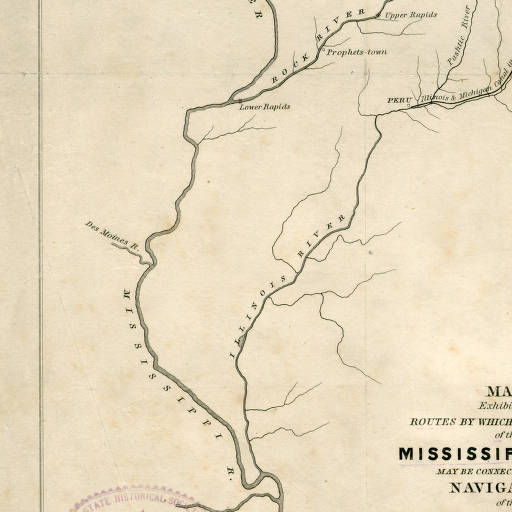 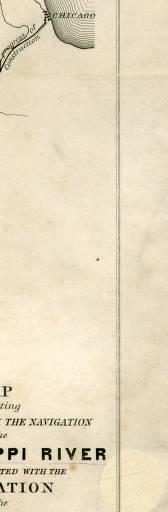 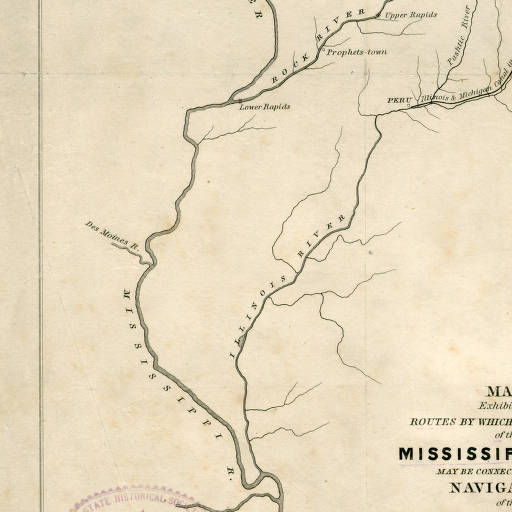 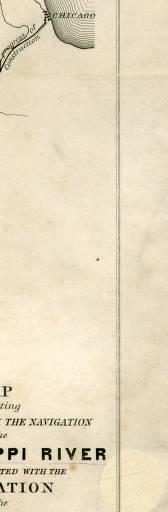 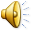 1837
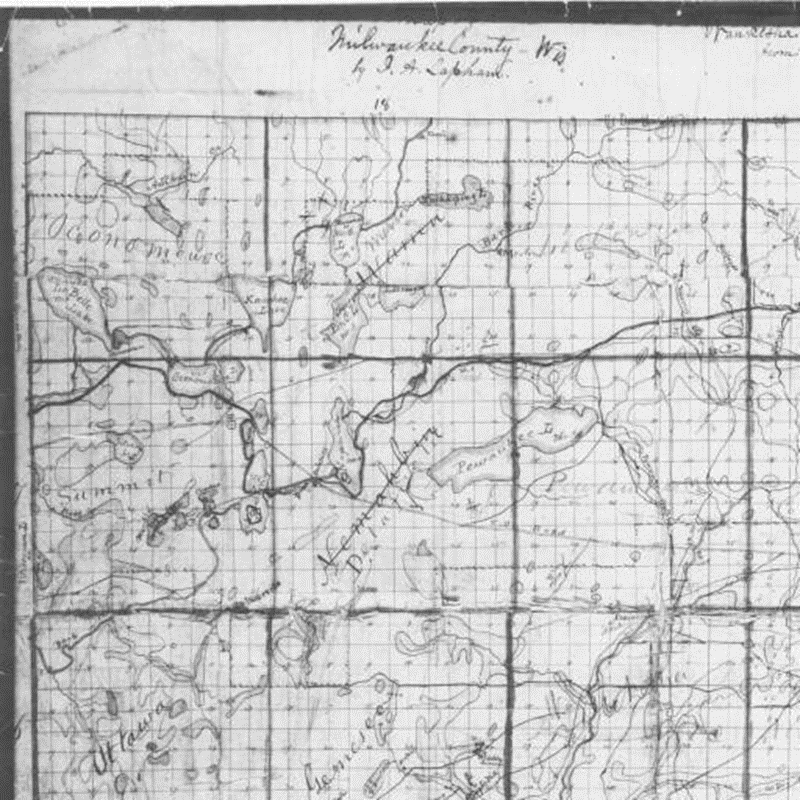 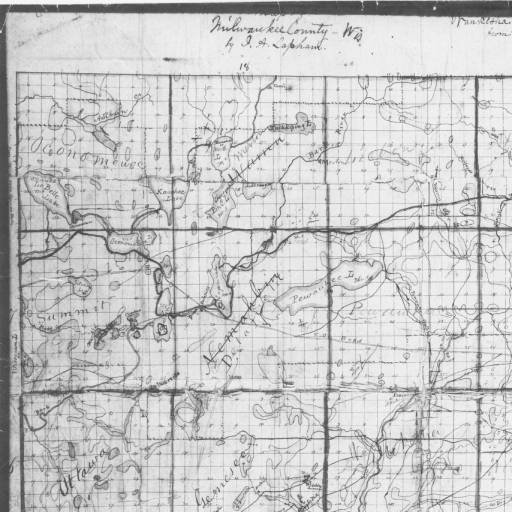 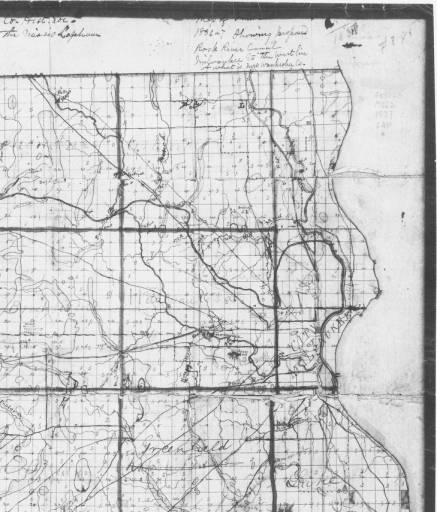 Oconomowoc
Harts Mills (Wauwatosa)
Milwaukee
Honey Creek
Prarieville(Waukesha)
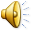 Canal in Milwaukee in 1860s looking Northeast
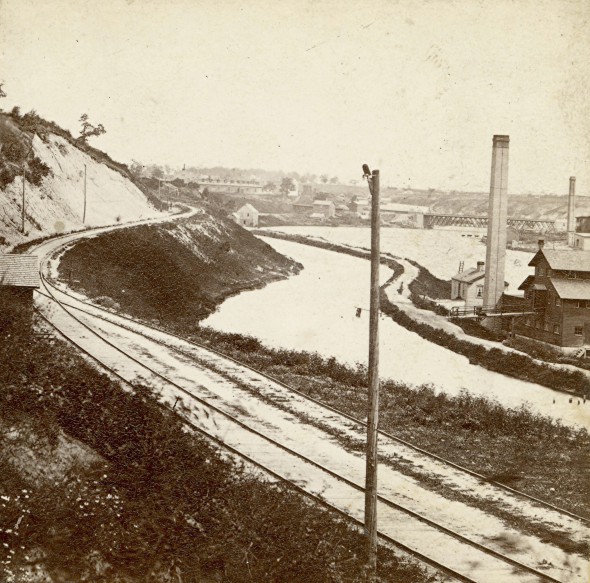 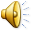 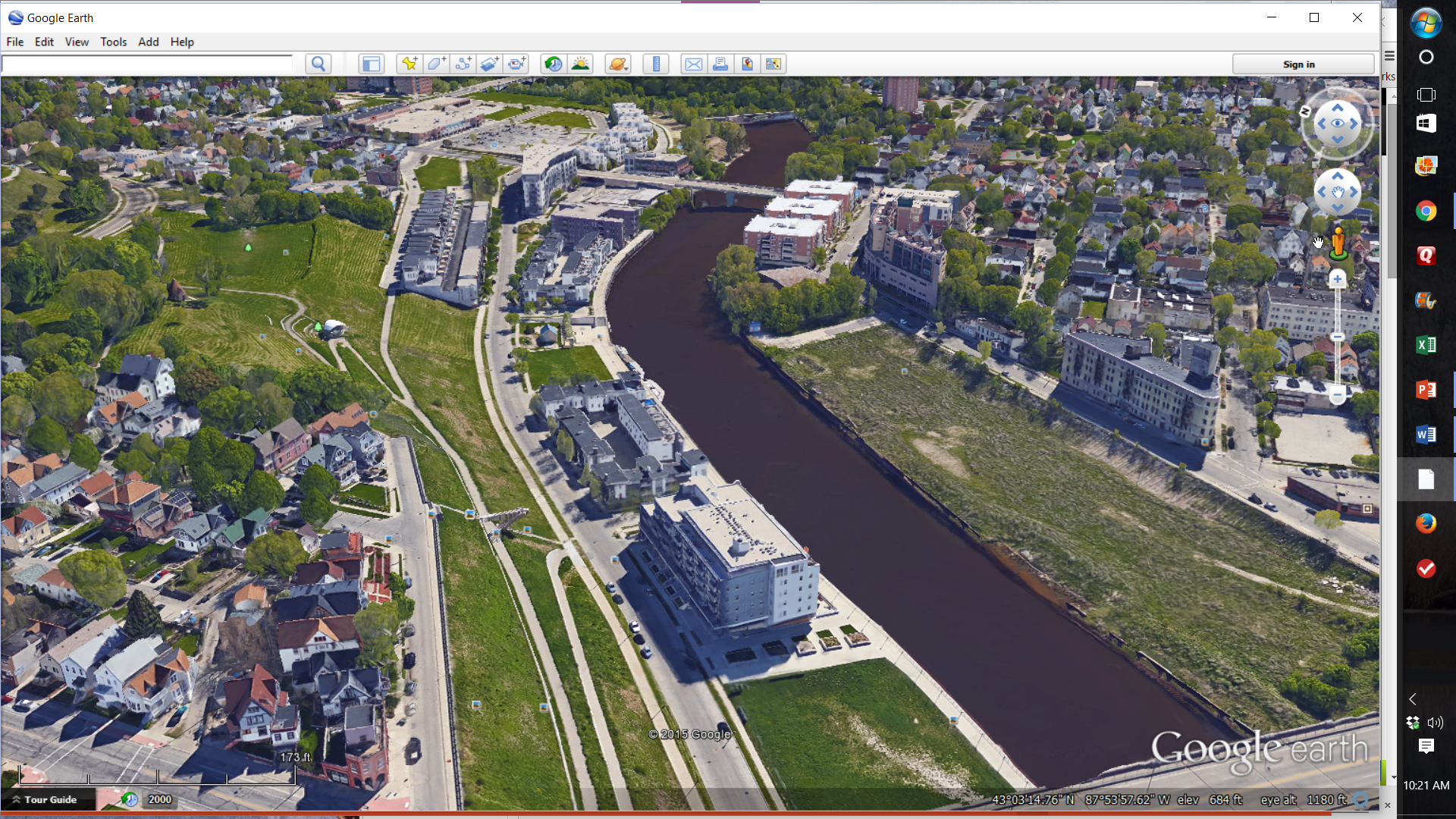 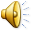 Plat of the Milwaukee and Rock River Canal (1838)
Pistaka 
River
Rock River
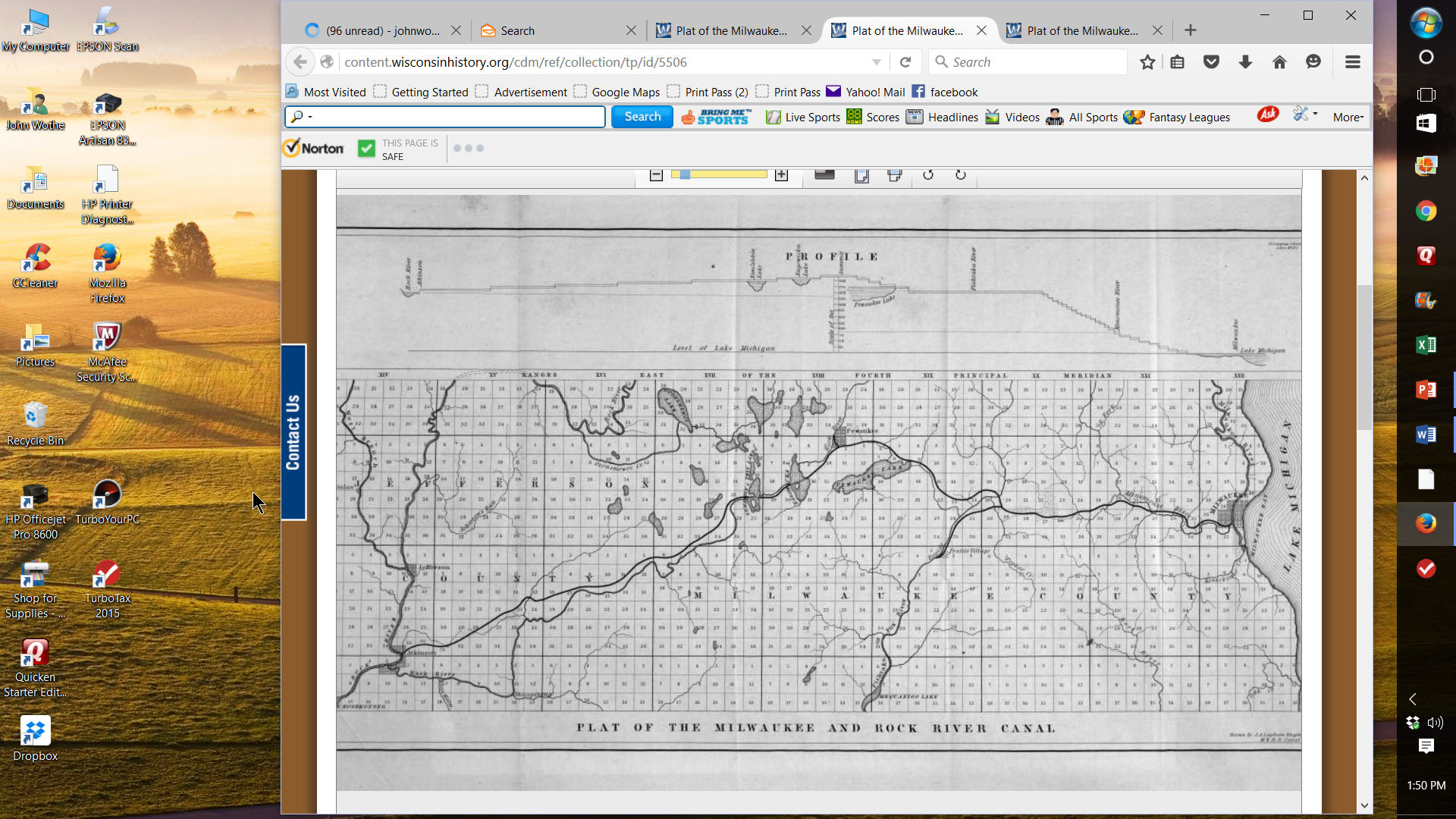 Menomonee 
River
Pewaukee
Lake
Nagowicka
Lake
Harts Mill
Milwaukee
Honey Creek
Prairie Village
Atkinson
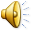 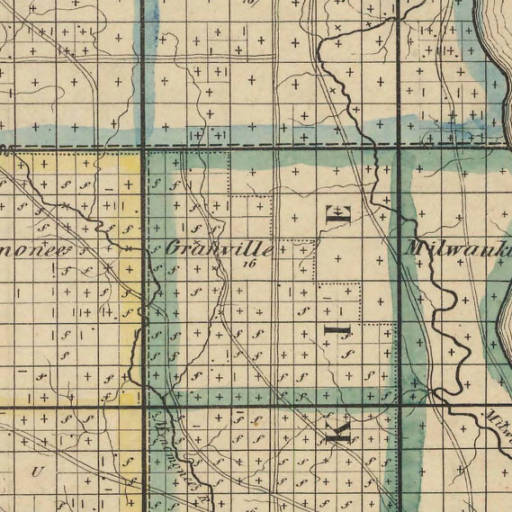 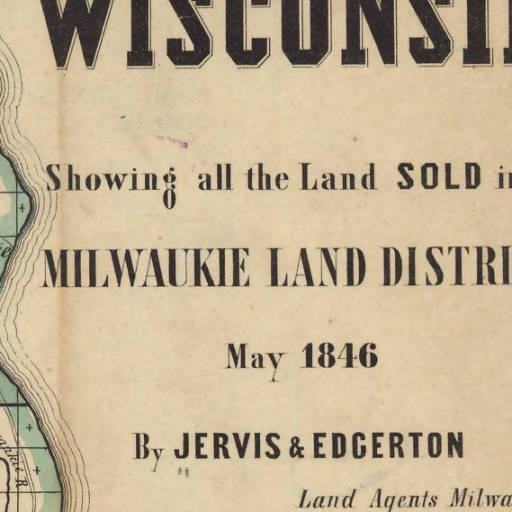 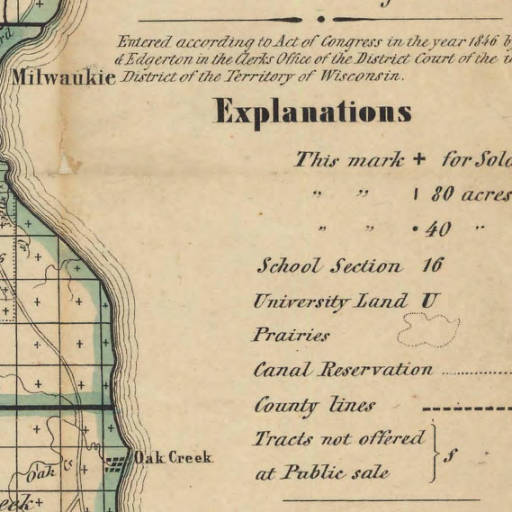 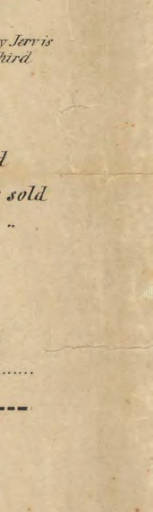 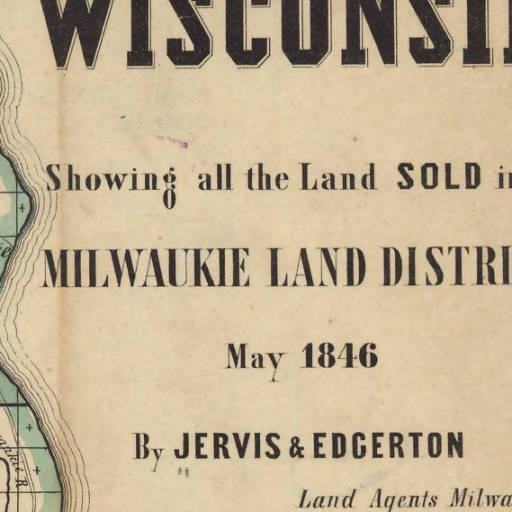 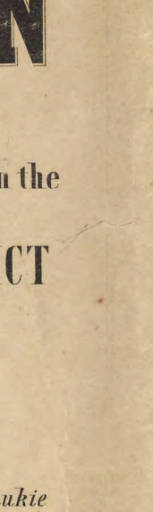 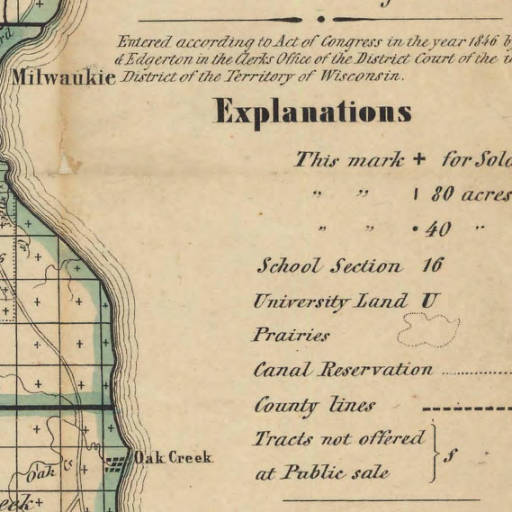 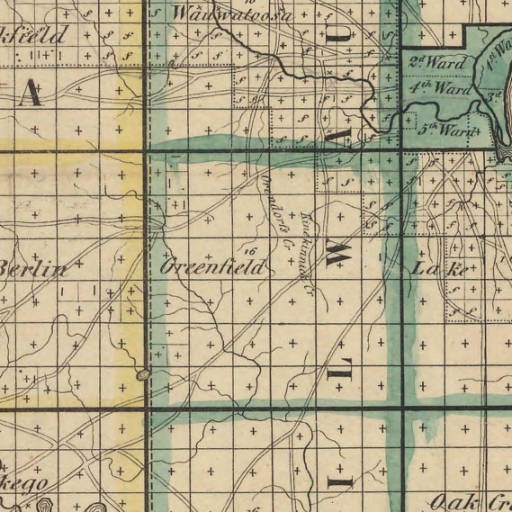 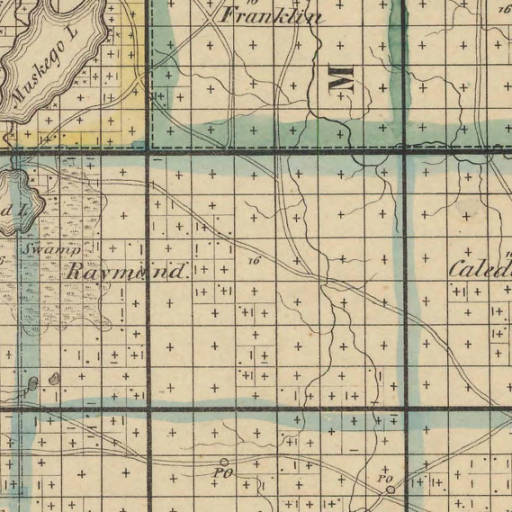 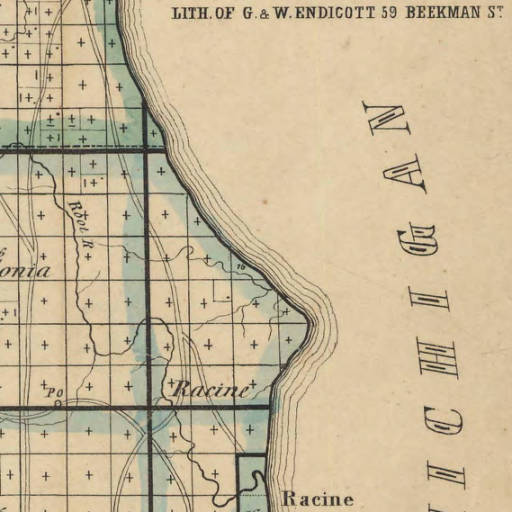 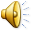 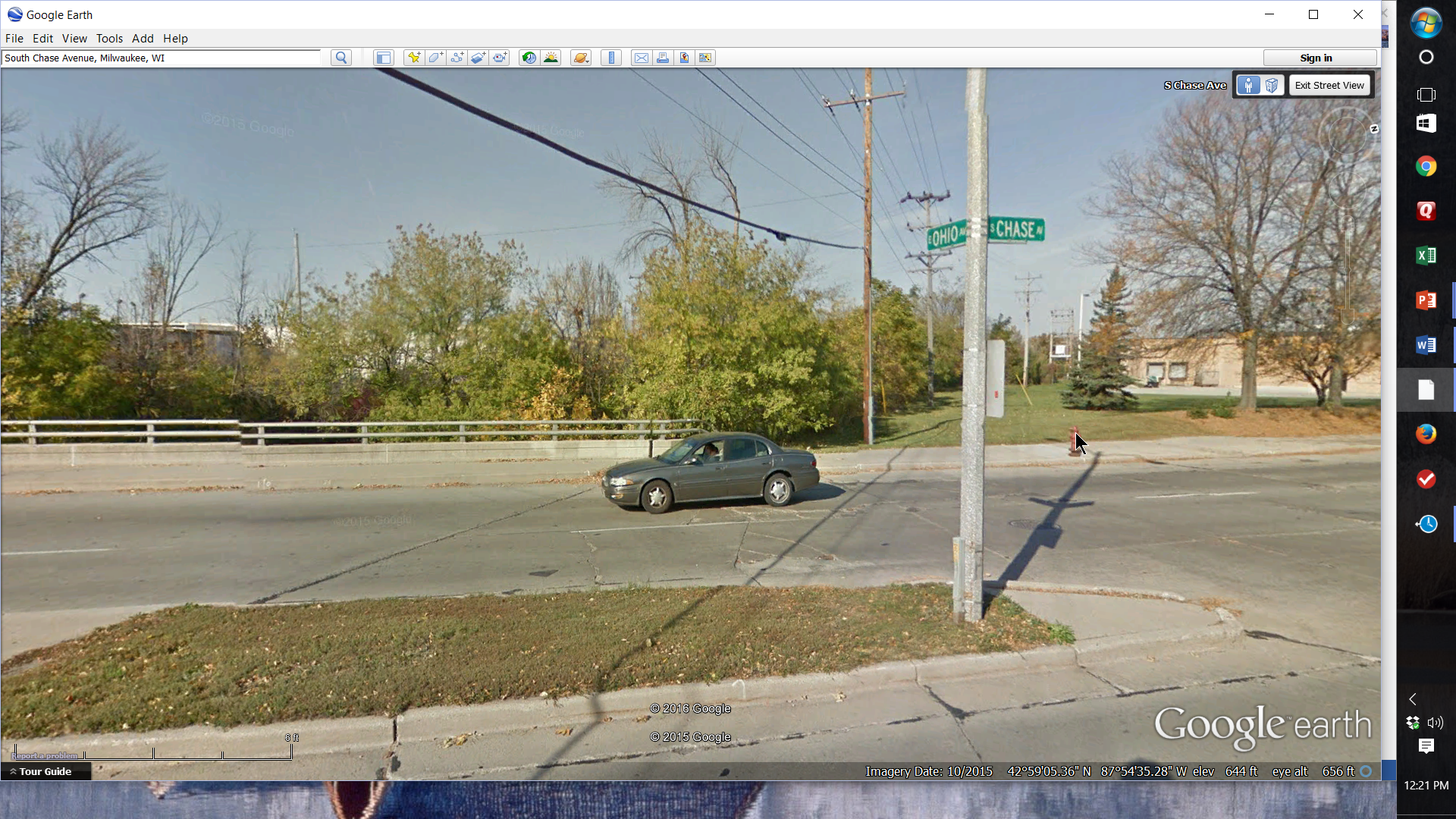 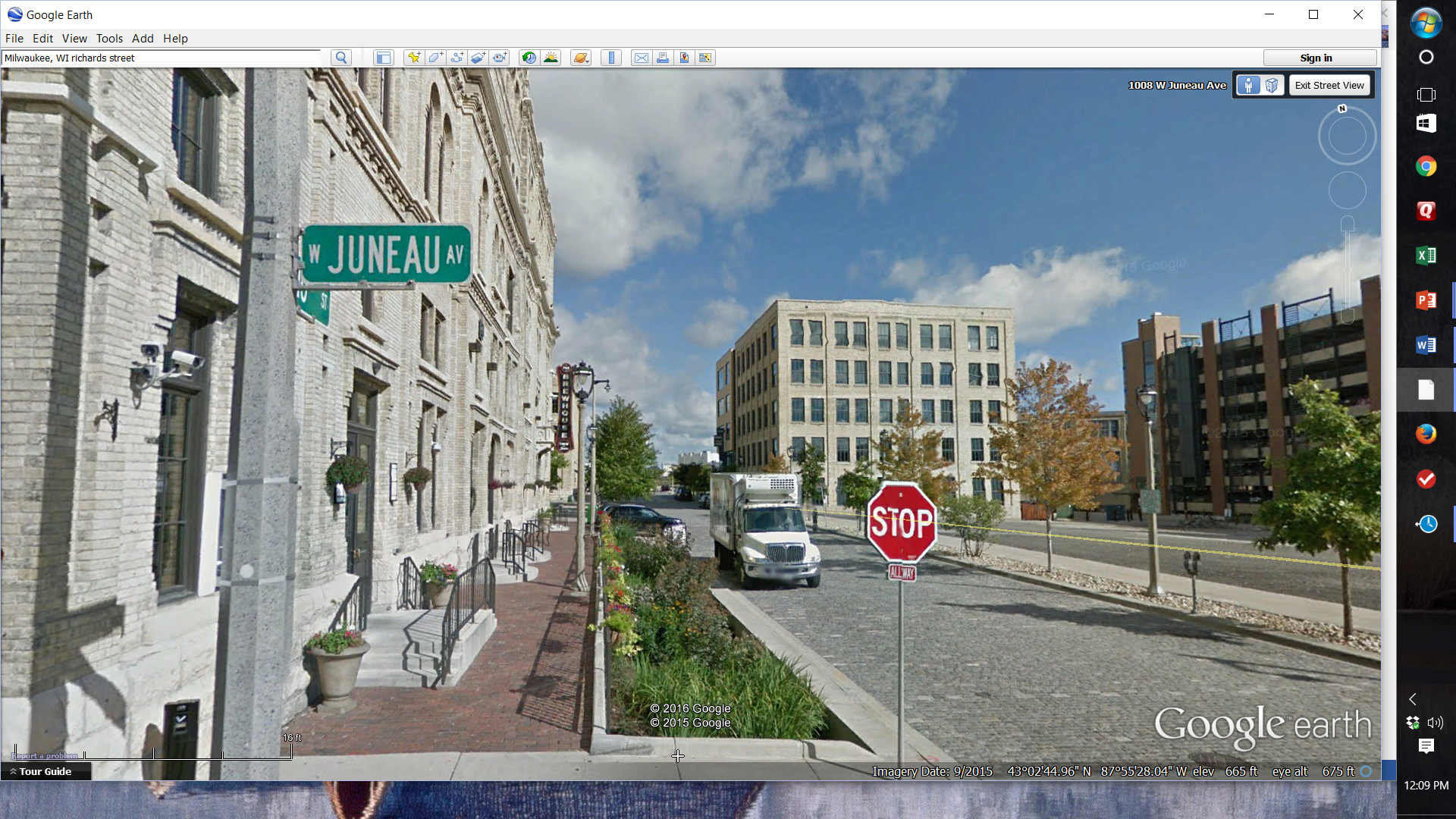 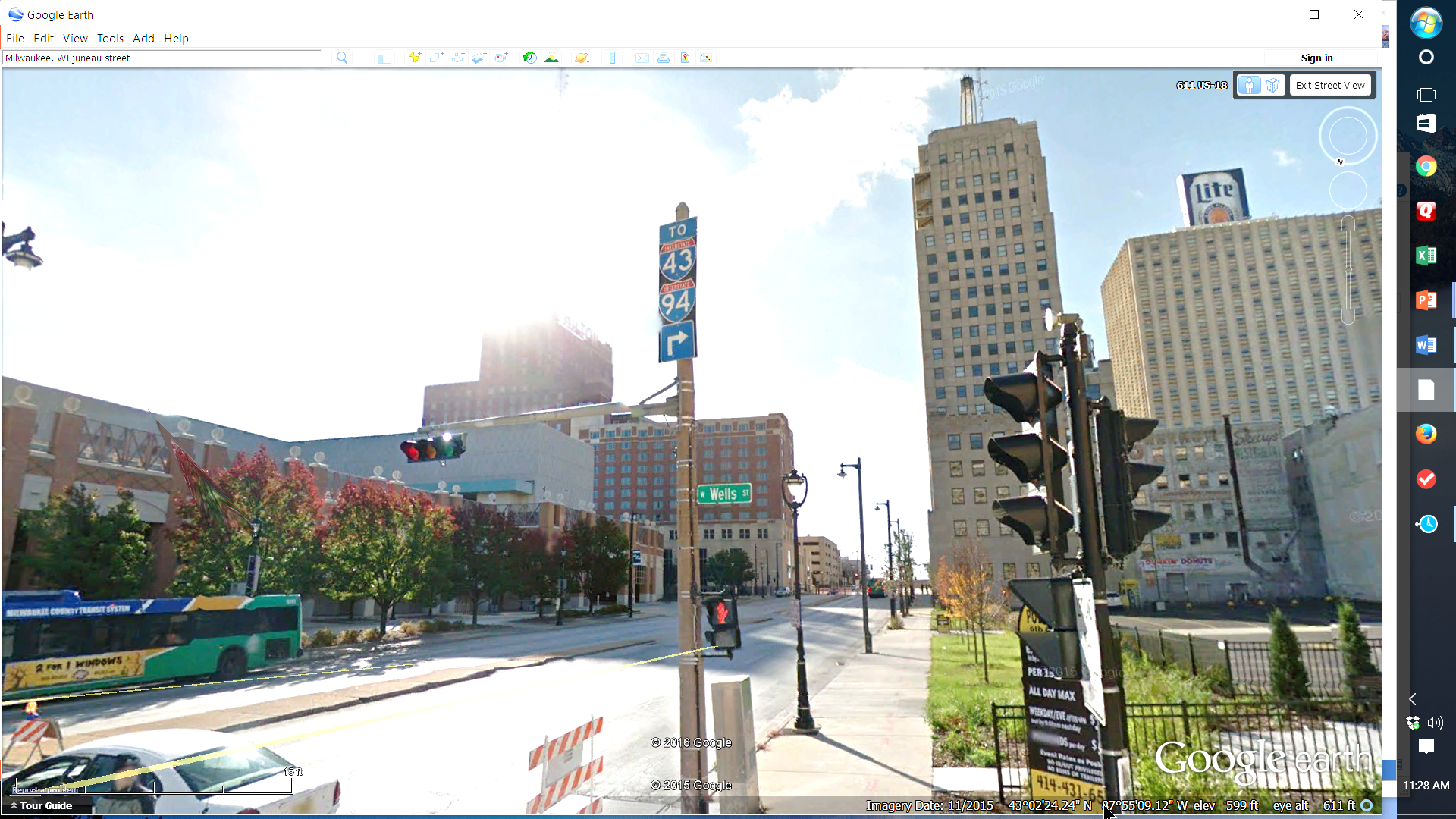 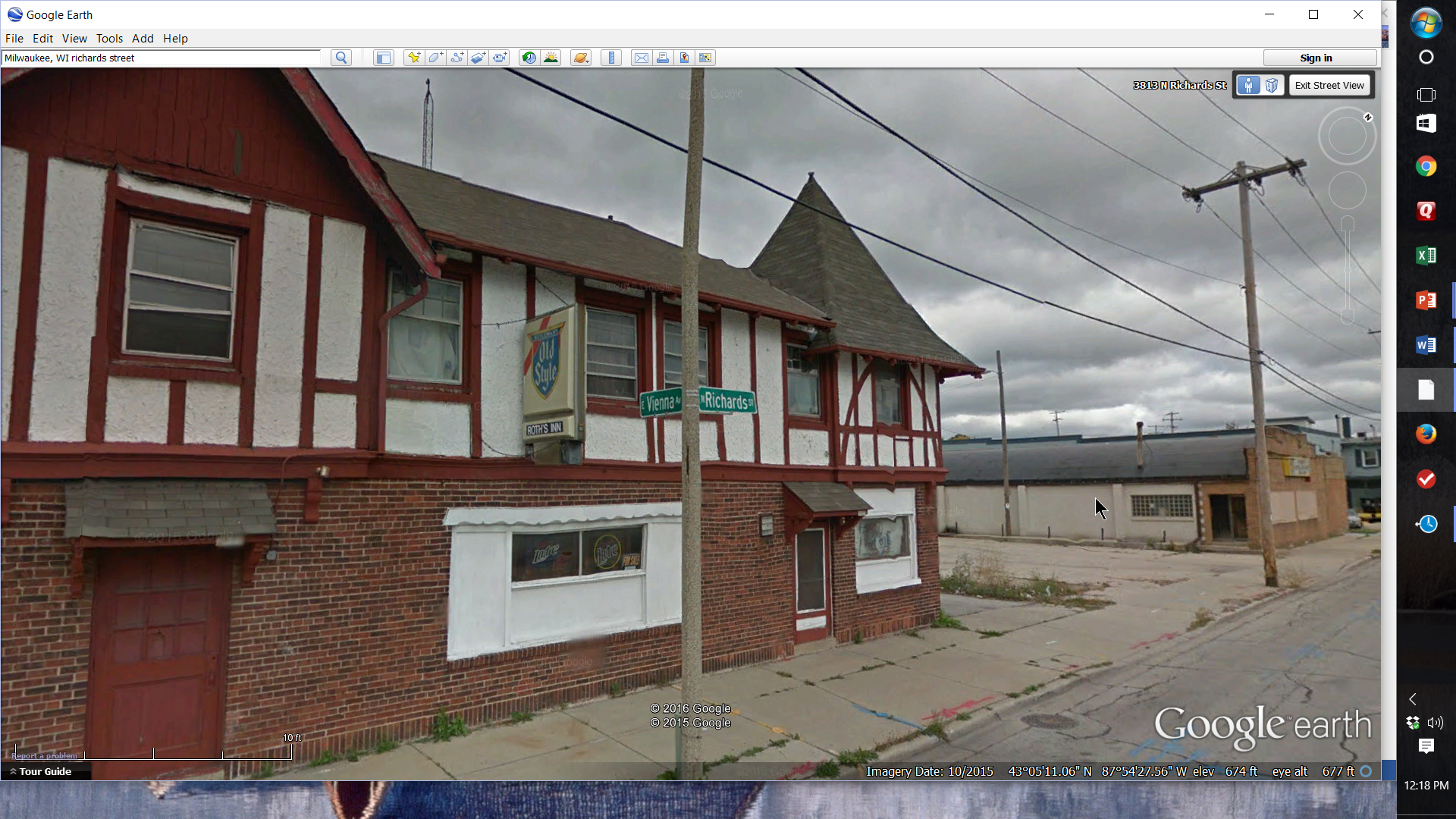 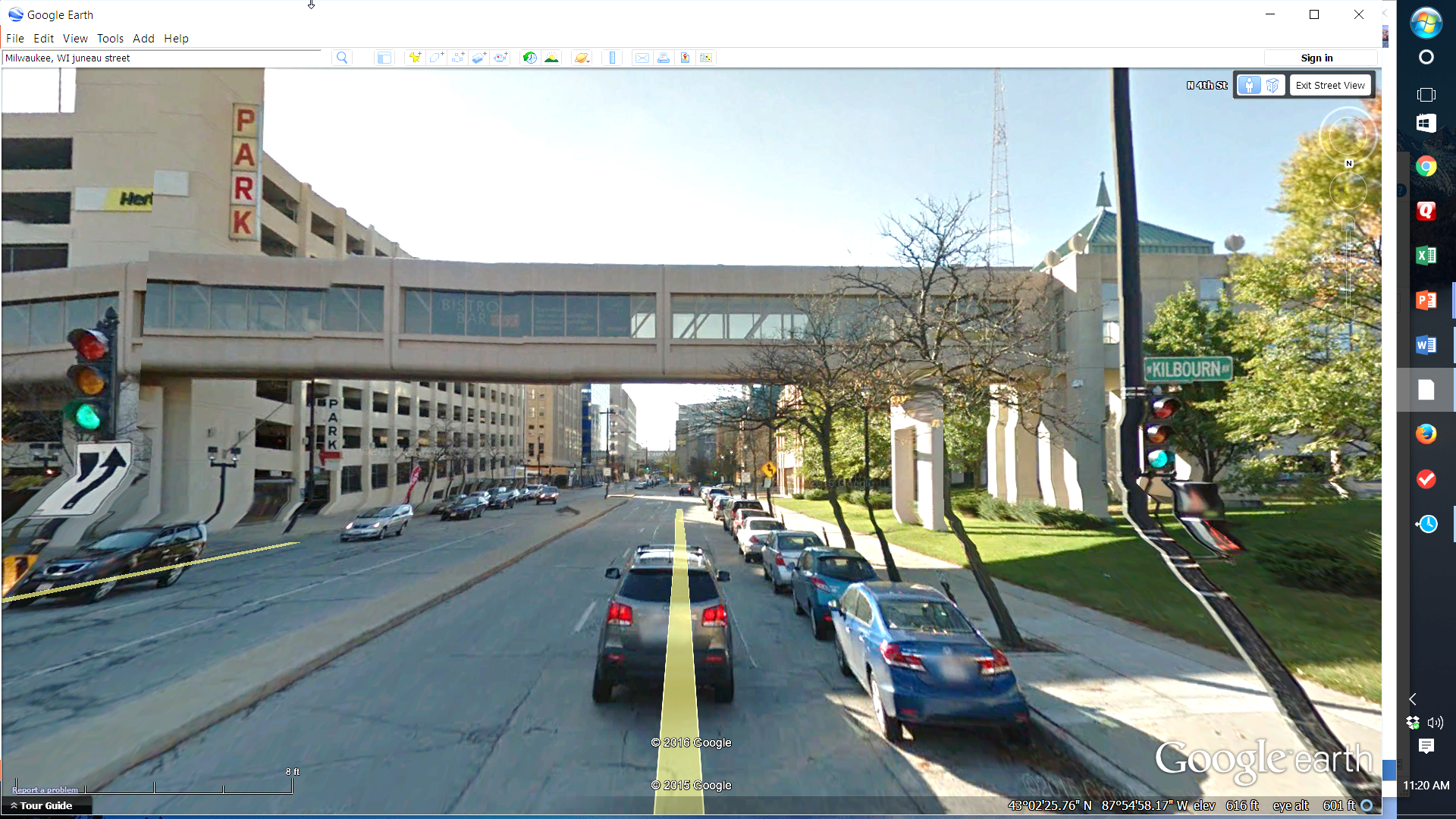 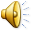 MILWAUKEE COUNTY TOWNSHIPS (1842)
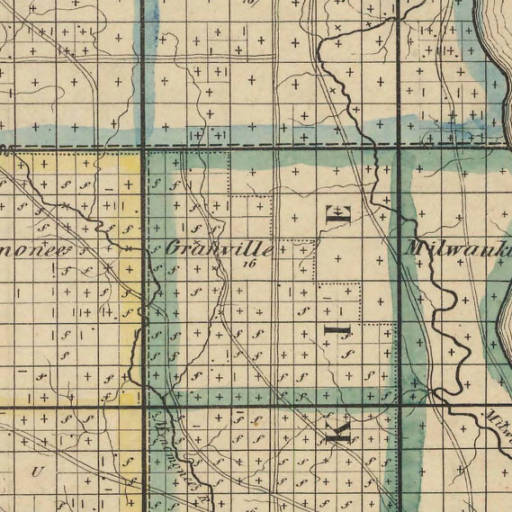 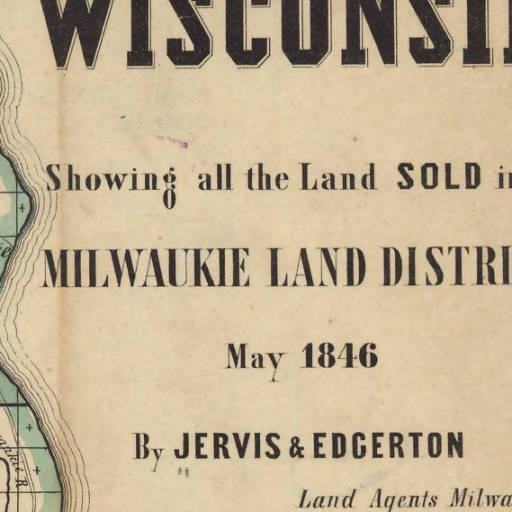 Lake



Oak Creek
Granville



Wauwatosa


Honey Creek
Greenfield



Franklin
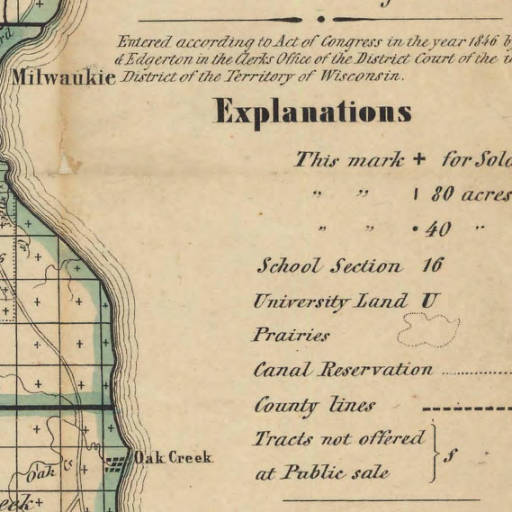 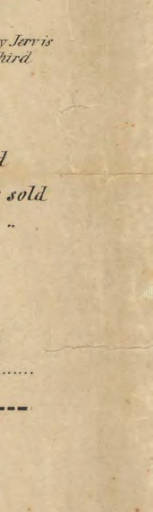 Milwaukee
Hampton Ave



Greenfield Ave



College Ave

27th Street
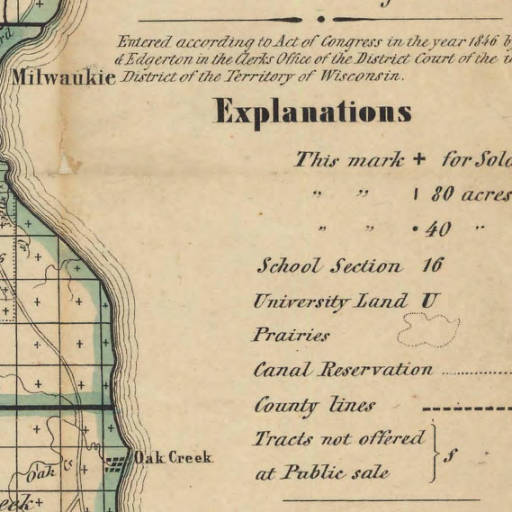 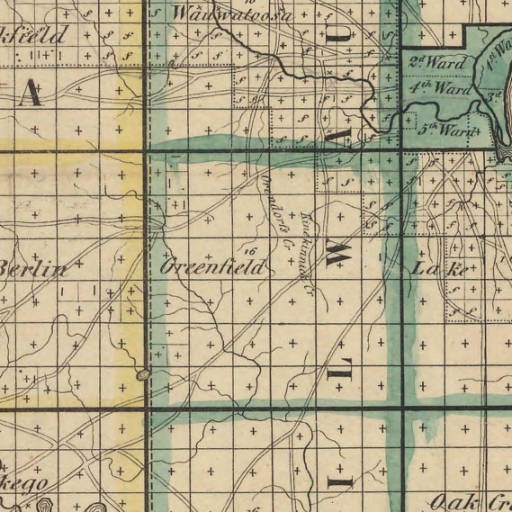 Village of Milwaukee
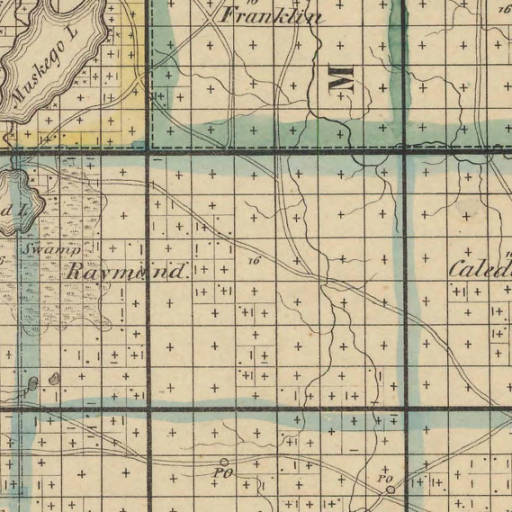 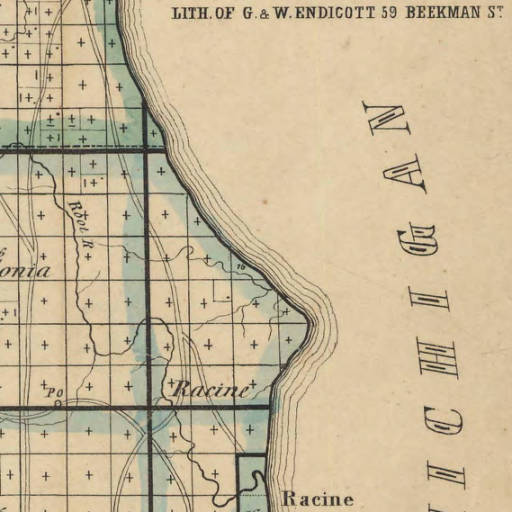 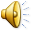 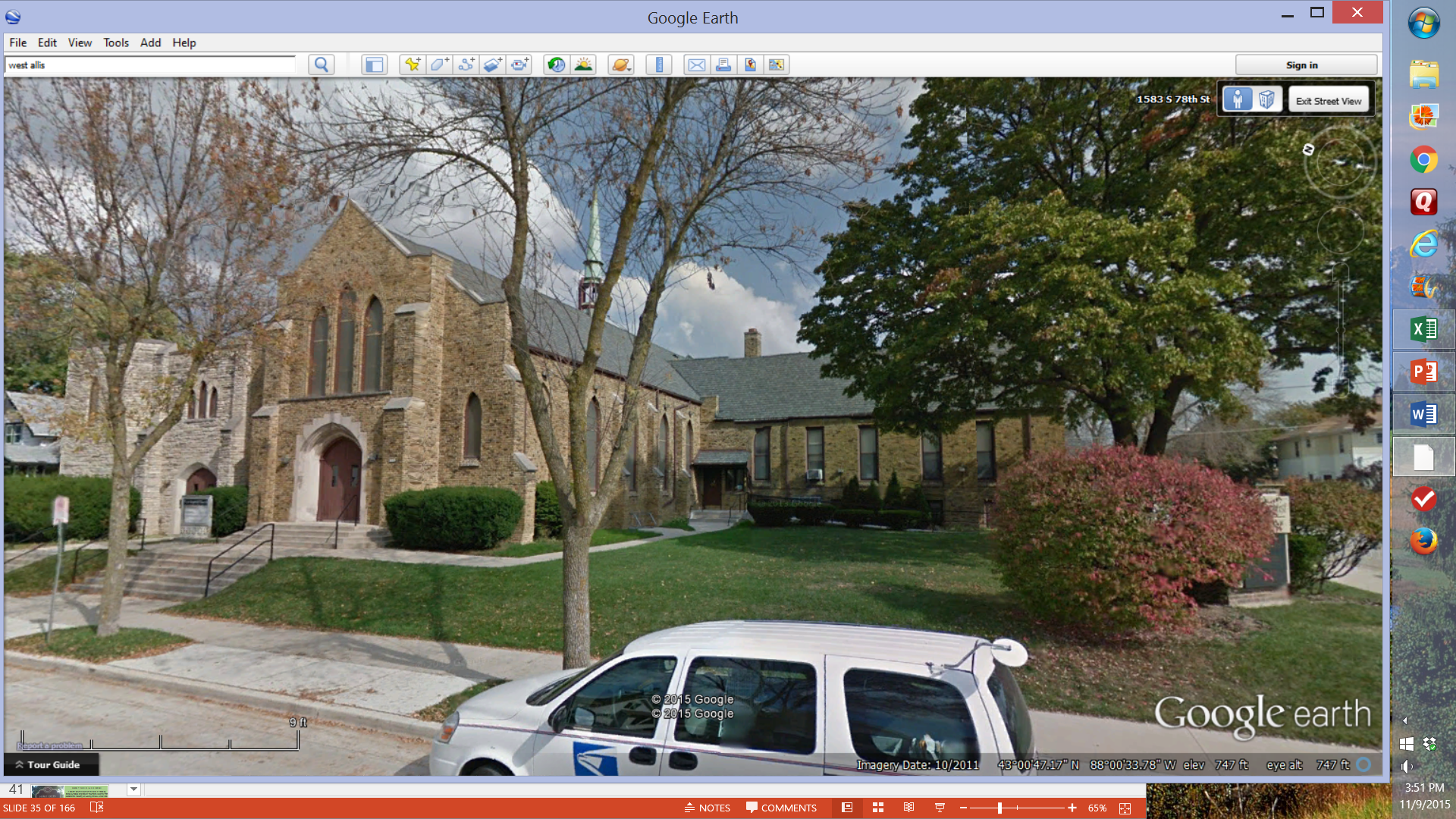 Our Story:

First Baptist Church of West Allis

End of history 1
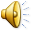